Petit poussin a une idée
Raconte à maman ce que tu vois sur le dessin et tu peux à chaque fois imaginer la suite
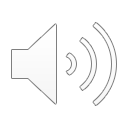 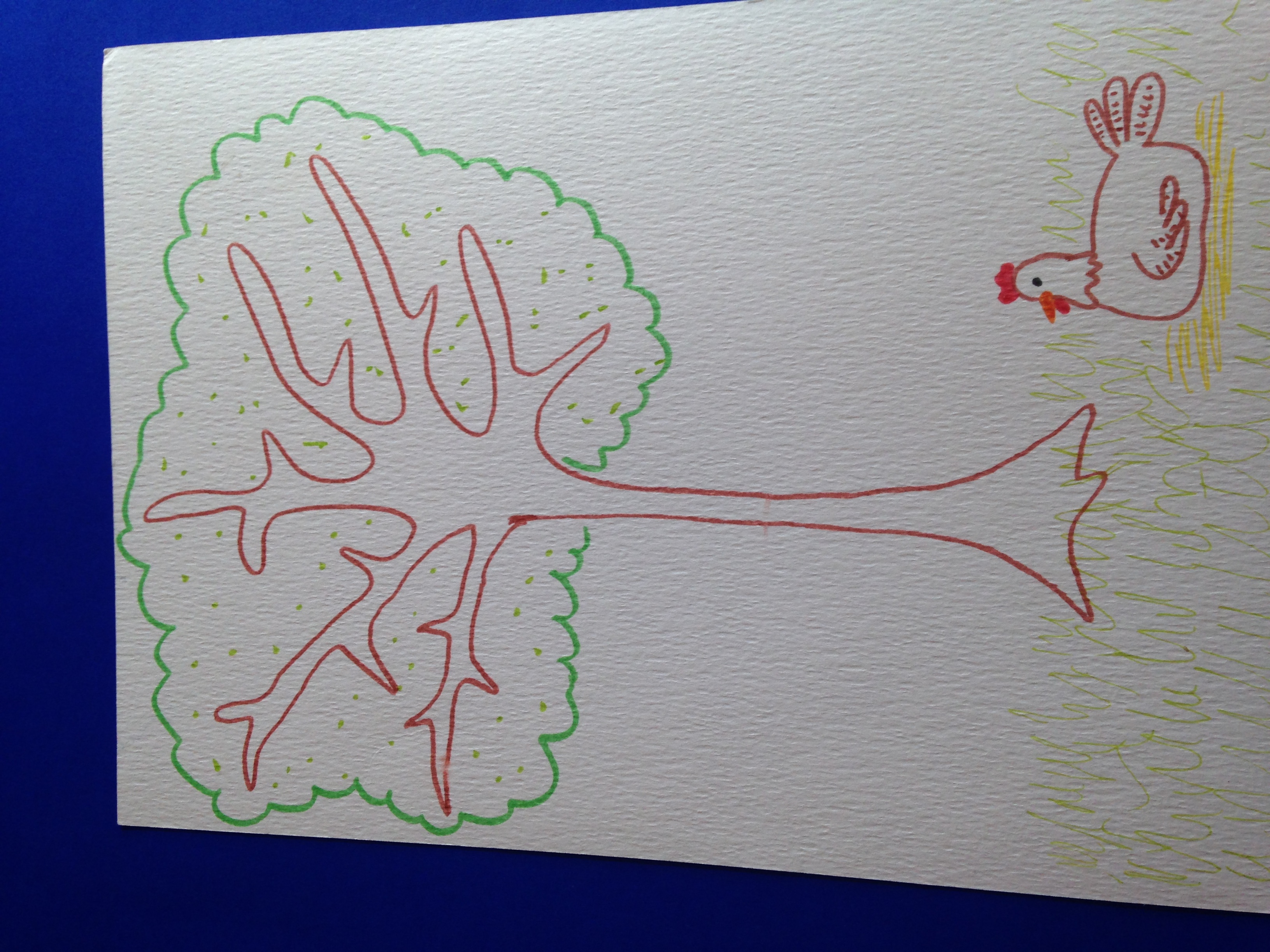 Partie 1
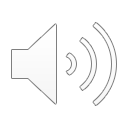 Partie 2
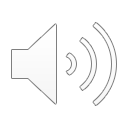 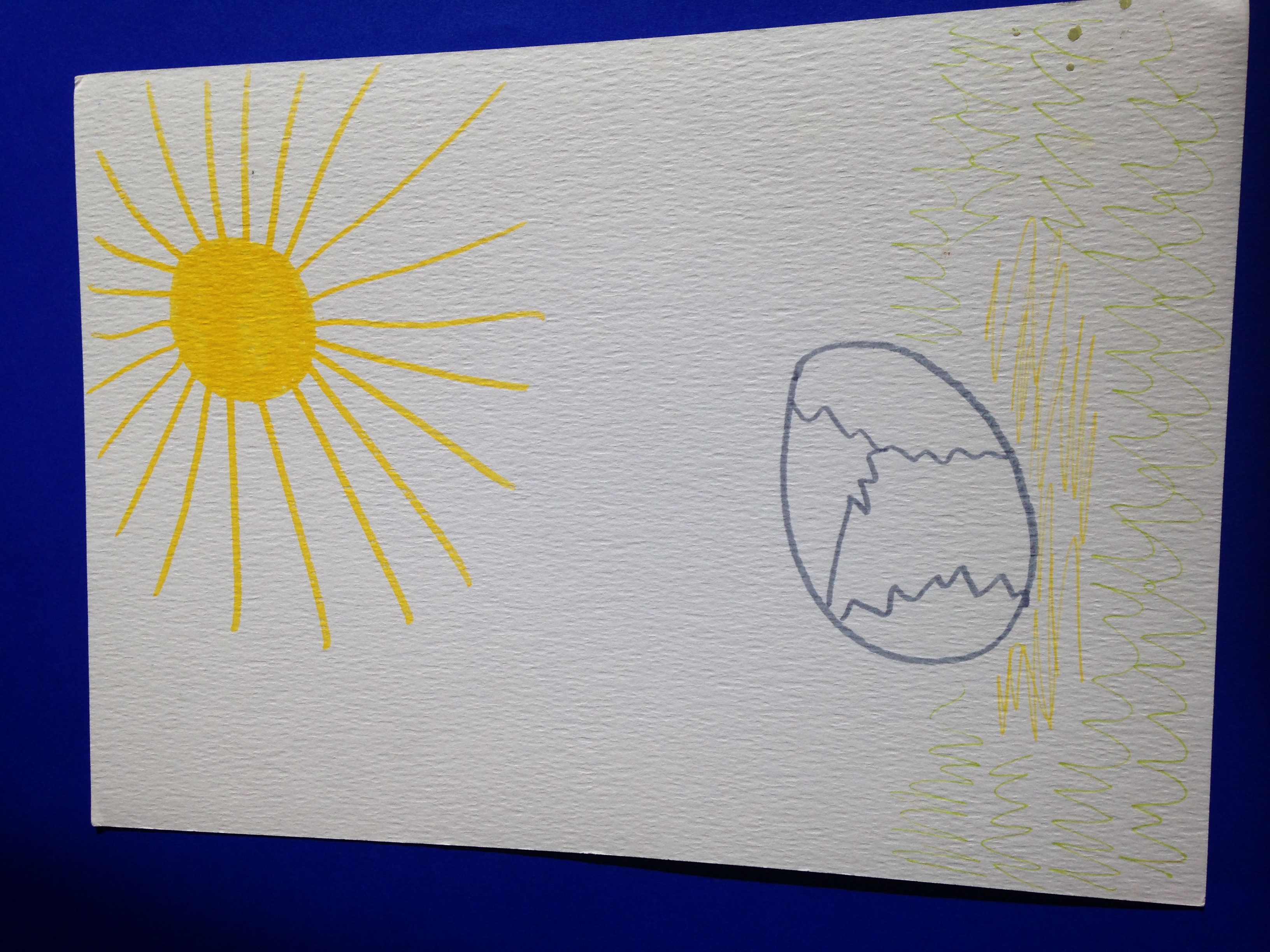 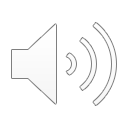 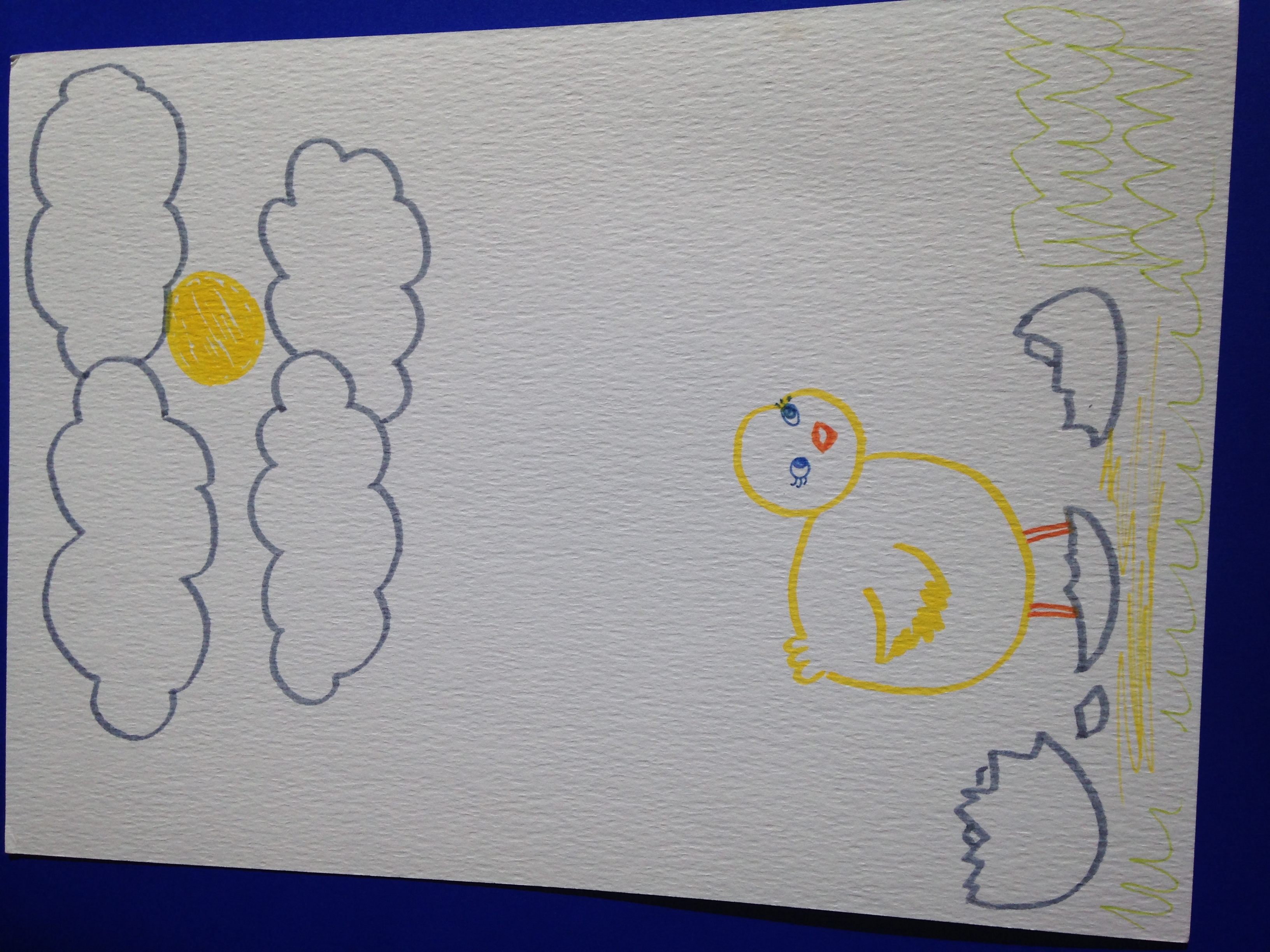 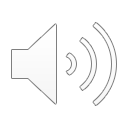 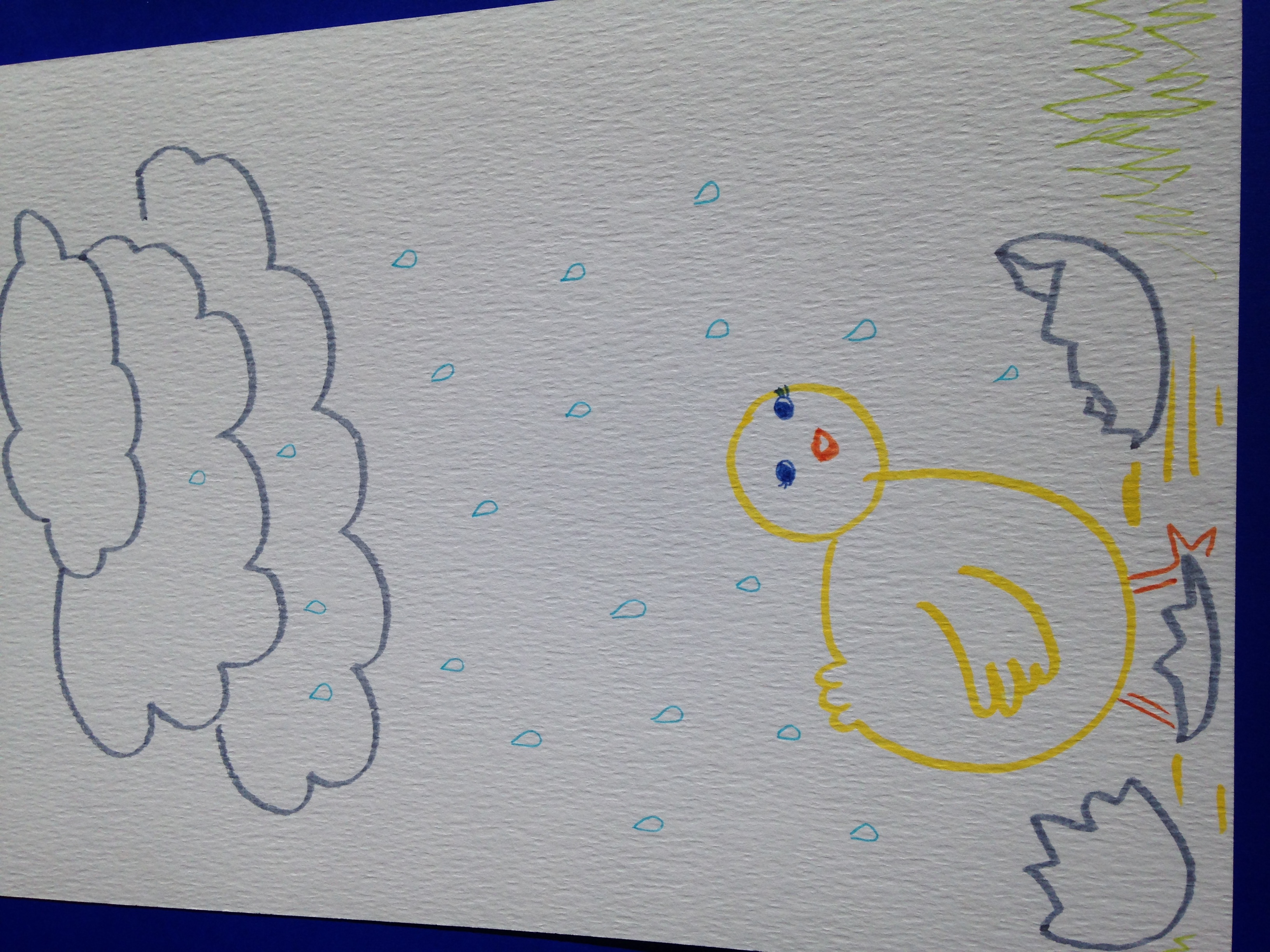 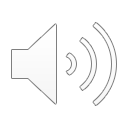 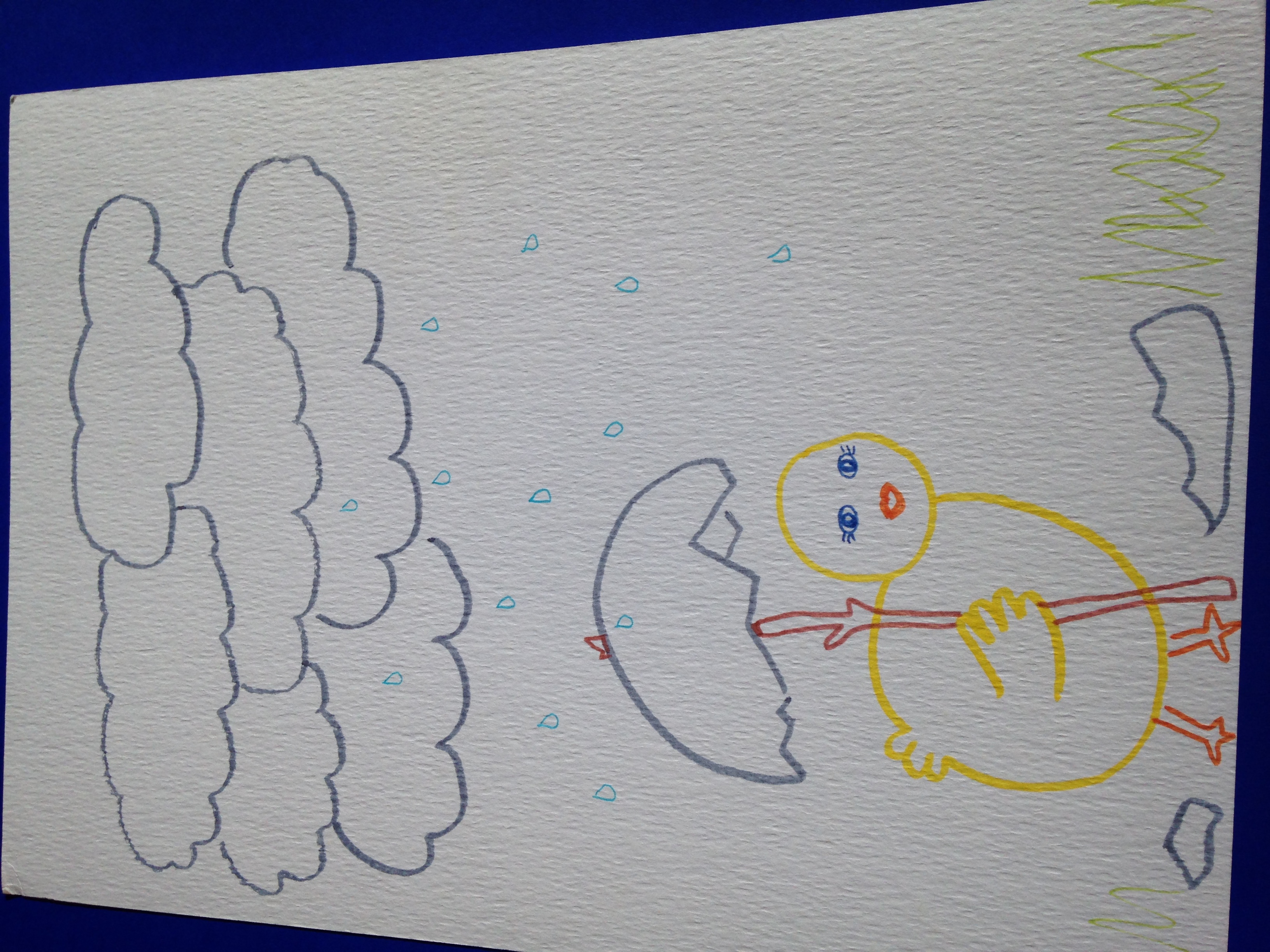